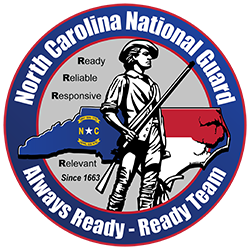 NCTAP school and vendor Training
Tax Information
Vendor Information for new vendors and updates 

• W-9 Form 

• EFT Form

Both forms must be filled out completely, signed and dated. 

The information must match on both forms regarding: 

• Name 

• DBA 

• SSN or tax id number 

• W-9 designation (historically a problem spot)
Transfer of Ownership
A POC is appointed to process verifications for students in the NCNG. Verifications are done via a Notification List.

  If a POC retires, quits, or passes away, a new designee must be appointed. NCTAP must be notified.
What is covered and how to apply funds
100% of tuition and fees at community college and NC Promise Schools 
Tuition coverage for all other schools and programs are currently awarded based on available funding and is subject to change. 
Scholarships, financial aid,  and grants are not counted against the student tuition cost. Which means they can still apply for NCTAP even with those funds. 
CHP 33 and Federal Tuition Assistance (ArmyIgnited) count against student cost. Which means they will not be awarded the entire amount of tuition because those benefits pay first.
Responsibility of Student vs School/Vendor
Student:
Must apply for NCTAP on their own
Must notate correct amount of credit hours currently enrolled in
If student drops a course/s before being awarded, must notify NCTAP Manager.

School/Vendor:
Verify correct number of credit hours enrolled in, making SAP, in default, receiving VA CH 33 benefits, or receiving ArmyIgnite Ed Benefits (FTA) 
If student drops a course/s after funds are disbursed, funds must be returned. NCTAP Manager must be advised.  Any over payment must be returned to the state. No refunds to students are authorized.
VA CH 33 and FTA Benefits
Student receives VA CH 33 at 100% rating, is not eligible for NCTAP
Student received VA CH33 at a lower rating, NCTAP will pay up to the remaining cost of tuition OR the NCTAP established cap. (VA must pay first)
ArmyIgnite Ed Benefits (FTA) in the initial payor of tuition so cost is calculated after this benefit is applied
Notification Lists / EFTs
Student Notification Lists – these lists are designed so that you may add the awards to your student’s financial aid packages, if they are eligible for the award. The school is sent an e-mail with the verification form attached. The certifying official will confirm student status and digitally sign the document prior to returning.

Electronic Fund Transfers will start 14 business days after the return of the notification list. NCDPS will begin disbursing funds to schools on behalf of the students.
Notification List Example
Disbursements
NCTAP is a reimbursement program, it is NOT designed to meet payment deadlines set by schools. It is the student's responsibility to make payment arrangements to avoid being dropped.
Funds are typically disbursed during the middle-end of the term.
Funds typically reach the school 1-2 weeks after disbursement date.
Any overpayment should be returned to the state not to the student.
Contact Info
Education Service Office: 984-664-6272
Email: ng.nc.ncarng.mbx.education-service-office@army.mil